Warm Up
What happens when a cell divides?
A human body cell with diploid number of chromosomes has……..?
Mitosis is………..
Chromosomes are replicated or copied in ……
Answers
1) One cell divides , two new cell take its place(Daughter cells)
2) 46 chromosomes
3) Dividing of the nuclear material including genetic material 
4) Interphase
5) C 6)B 7)A 8)C
Today Agenda
1) Warm Up (5 minutes)
2) Mitosis complete the video and definition (5 minutes)
3) Mitosis phases
4) Homework
Interphase
Prophase
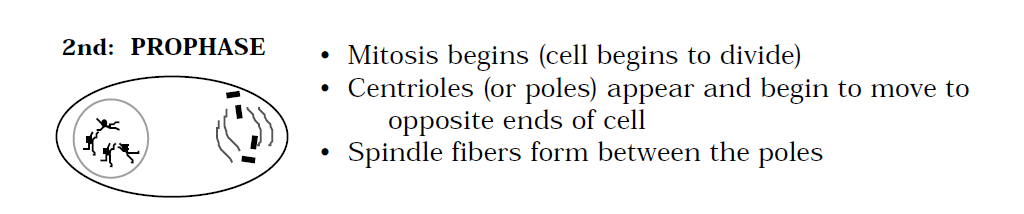 METAPHASE
Anaphase
TELOPHASE
CYTOKINESIS